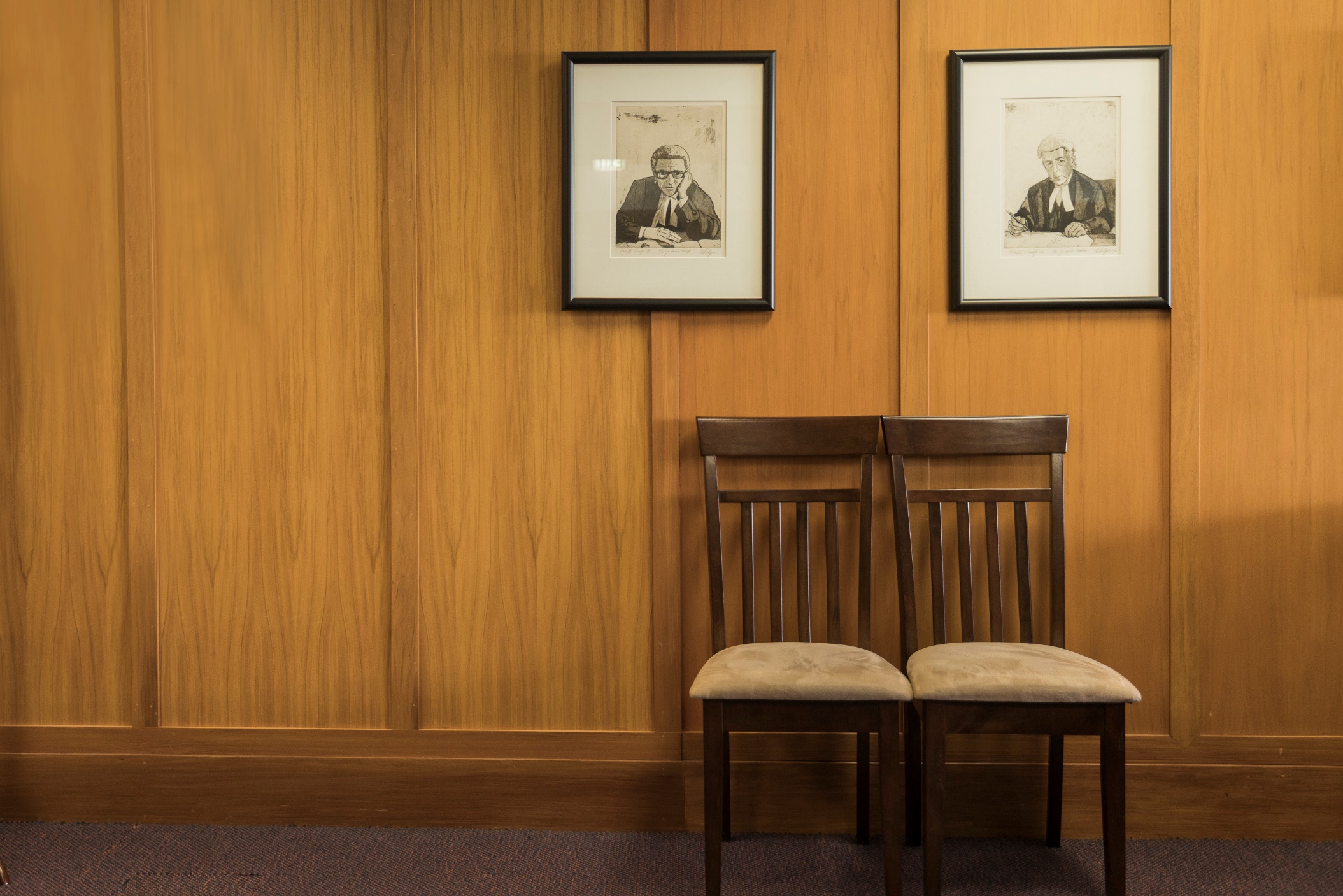 2019 ELECTIVE INFORMATION SESSION
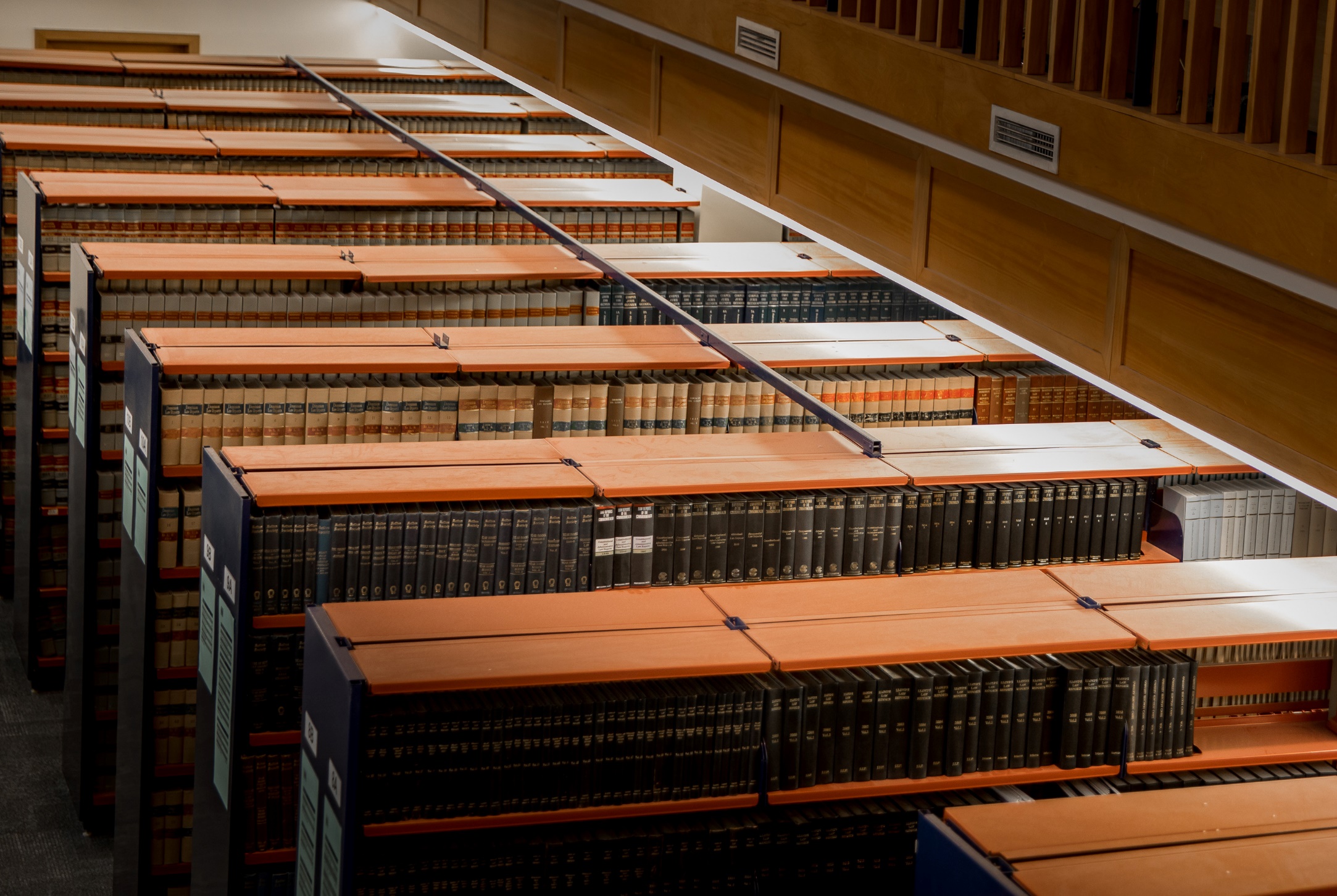 ENROLMENT TIMELINE
Student Advisors  Available
From 7am
Enrolments Open
1 Nov ’18, 6am
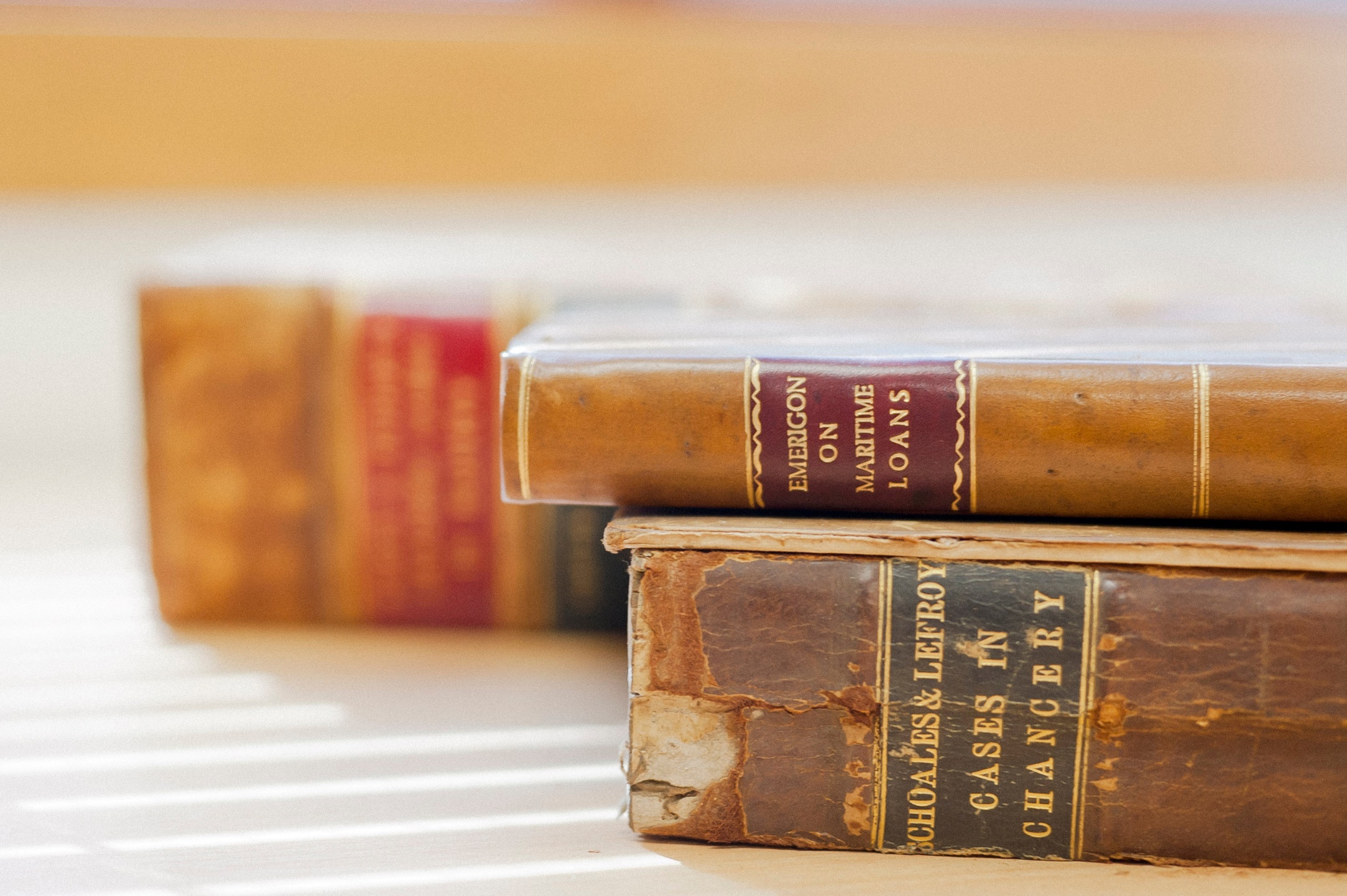 ENROLMENTS - PART II STUDENTS
Students who still have Part II Law courses to complete

DO NOT HAVE the prerequisites to enrol on Part III core courses
BUT MAY ENROL on some Part IV Law electives PROVIDED you
    have met the prerequisites
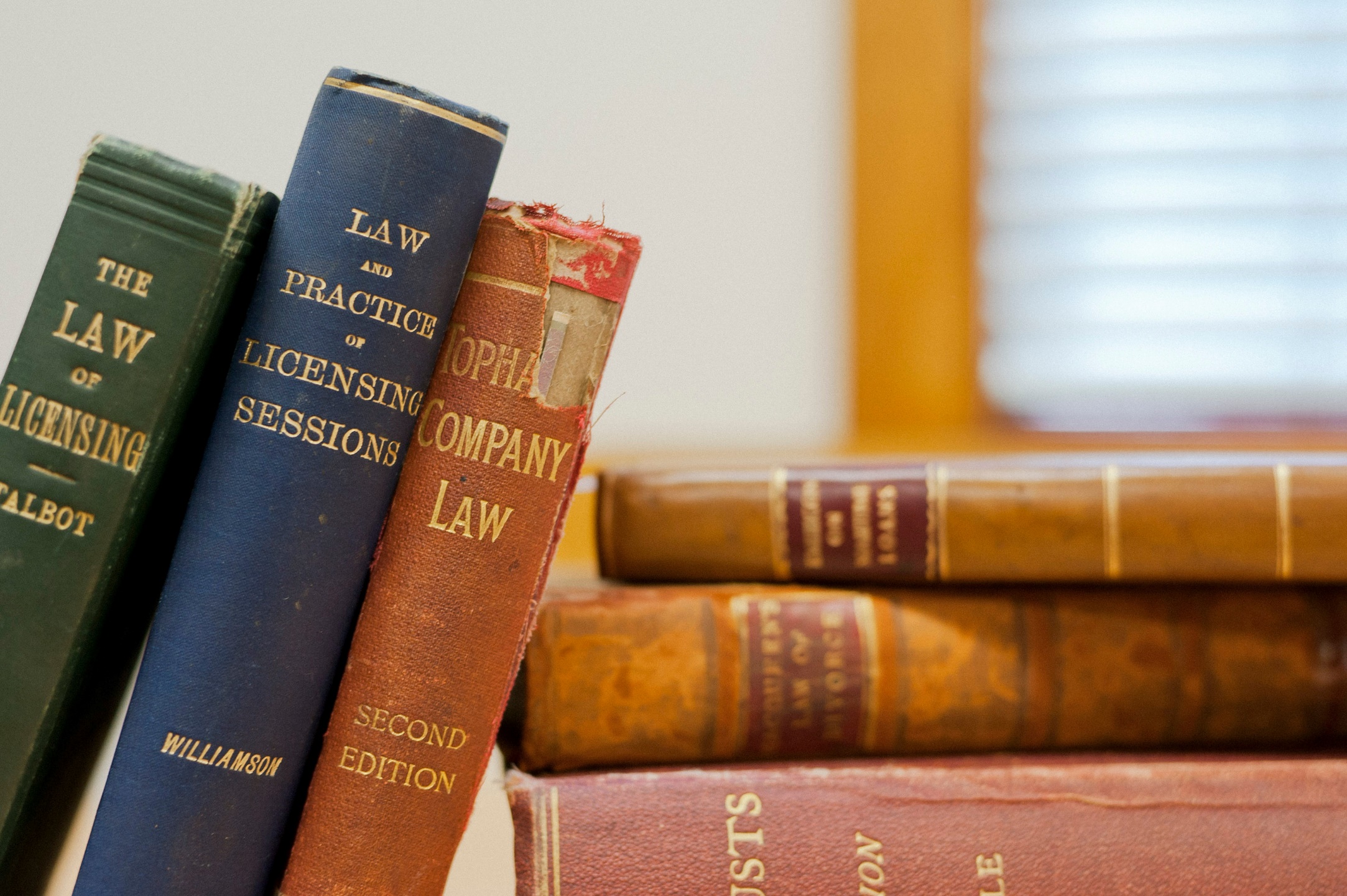 ENROLMENTS - PART III STUDENTS
If you have completed ALL Part II Law courses you may enrol on

Any/all Part III Law courses
Some Part IV Law electives IF you have the prerequisites
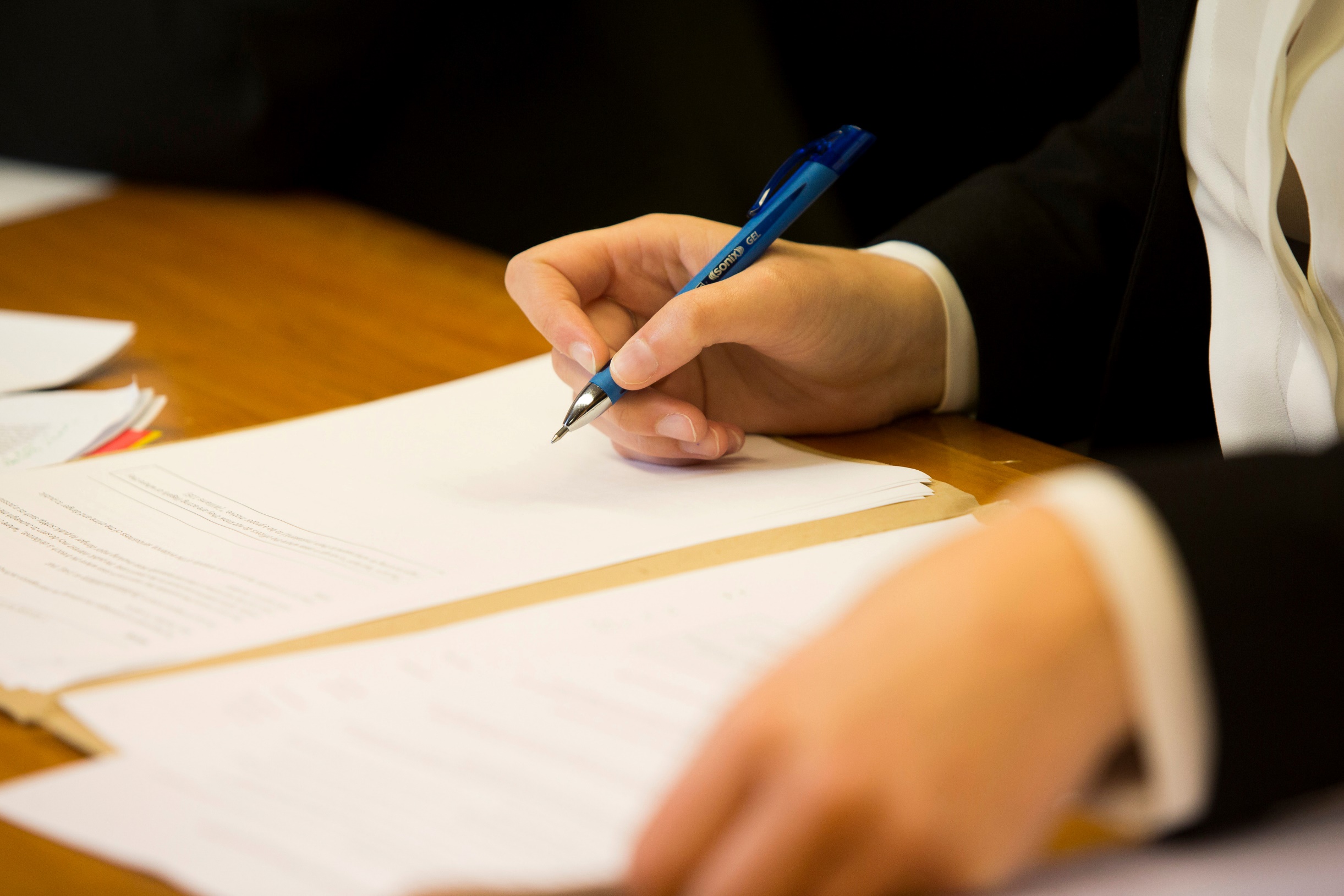 LAW 399 LEGAL RESEARCH 2
If you were enrolled on ANY LLB Part III courses ON OR BEFORE 2018.

Only taught in Semester One, 2019

ENROL 1 Novermber
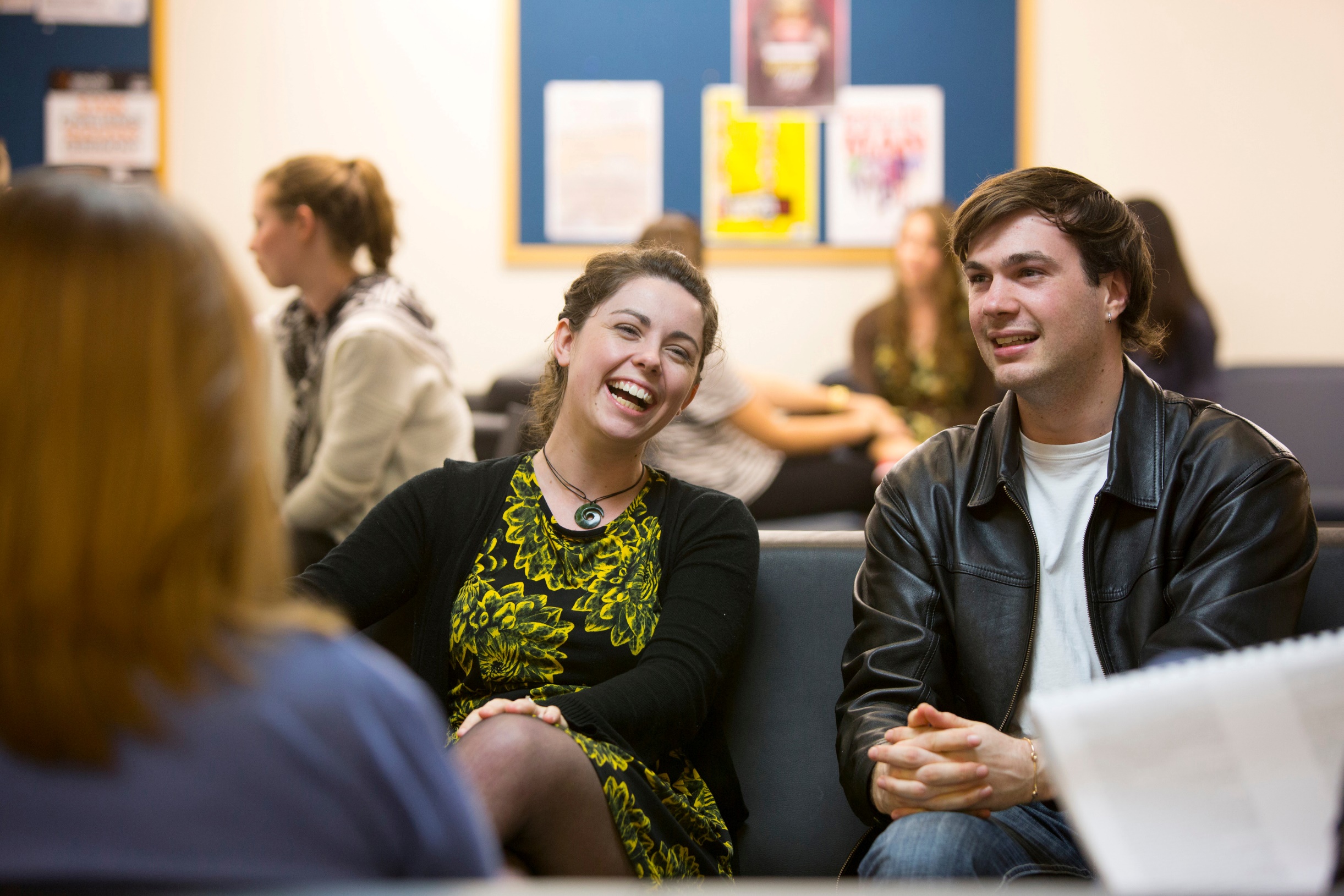 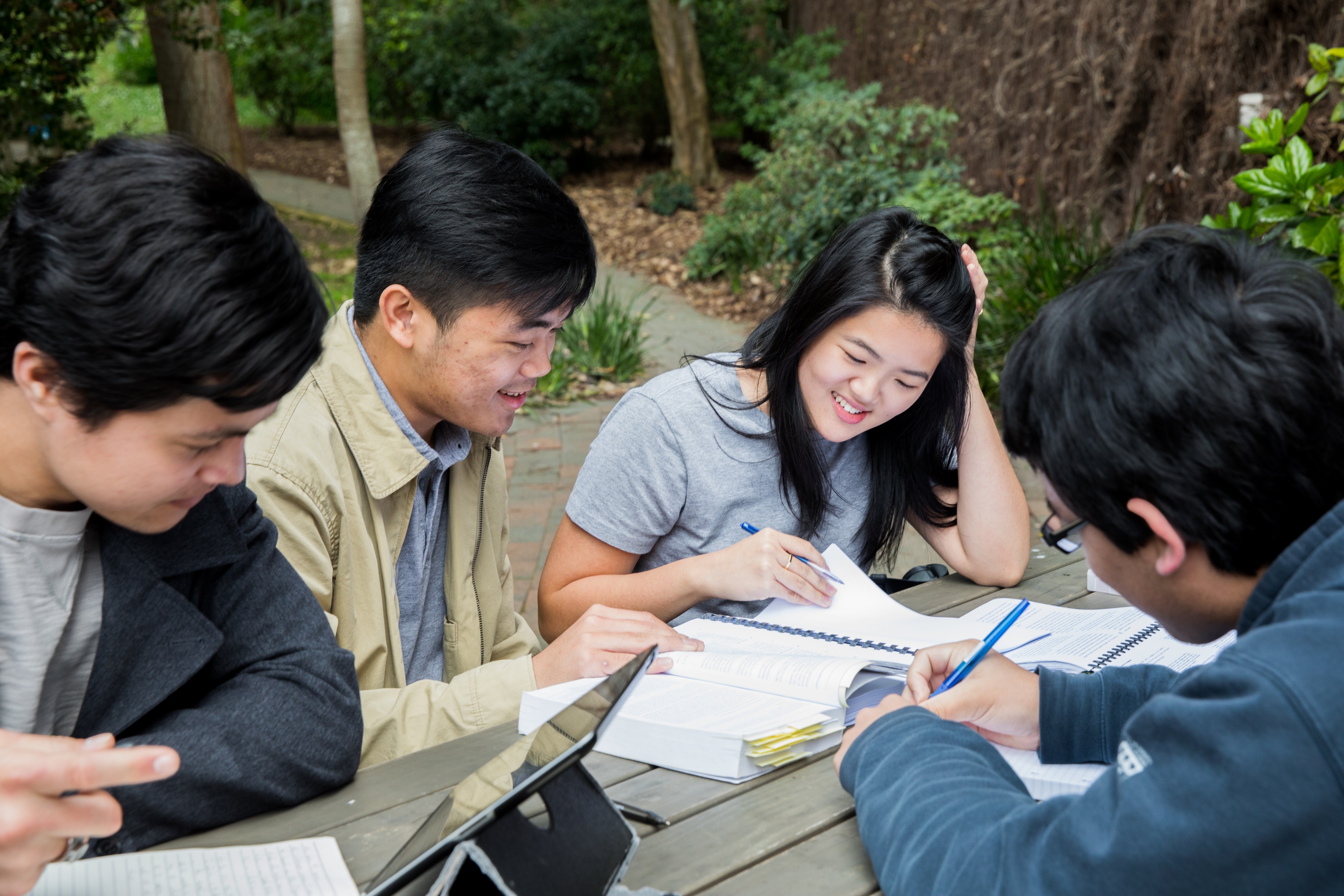 SUMMER SCHOOL 2019
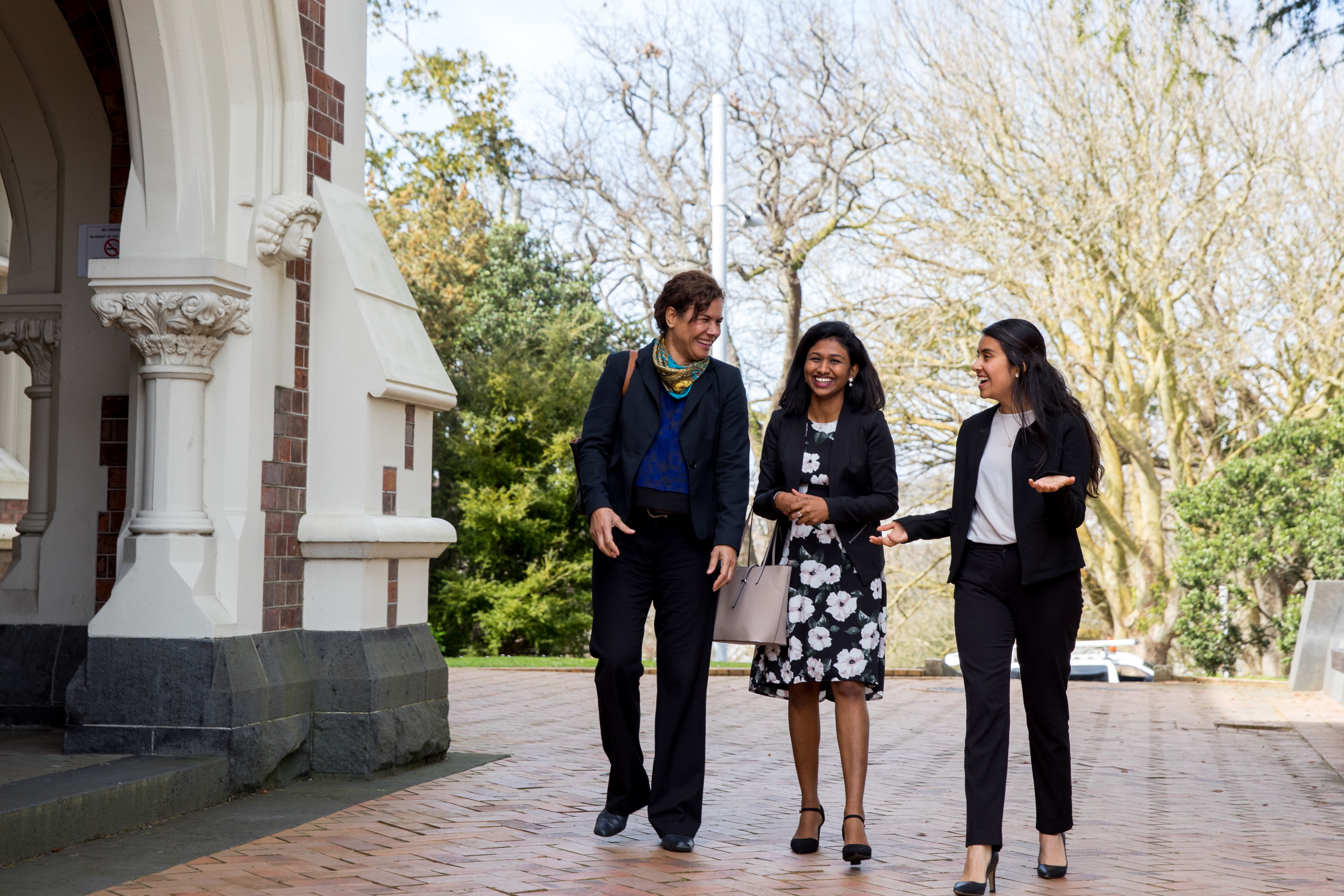 POSTGRADUATE LAW COURSES
If you have completed Parts II and III with a GPA of >5.00 over the last 120 points of law you may apply for a concession to enrol into a postgraduate law course 

You may apply for a concession from 1st November

A list of postgraduate courses that are available to undergraduate students will be available through the Student Centre.
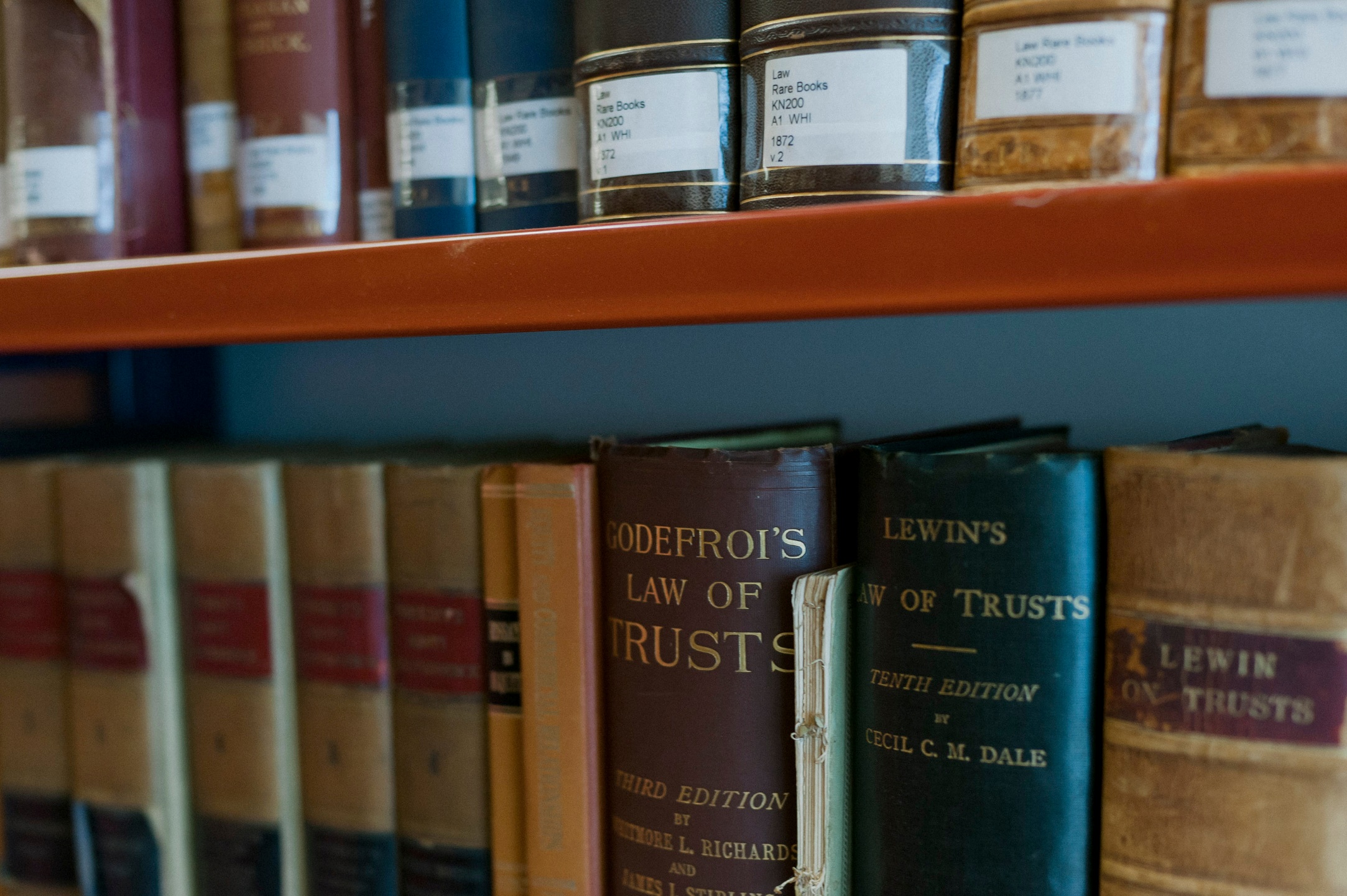 LAW 498 ADVANCED LEGAL 
READING, WRITING & COMMUNICATION
You must enrol in your final semester of LLB BUT work from Part III and IV prior to enrolment counts towards the course requirements :
Pass a moot above Part II
Complete single piece of sustained legal writing of at least 4000 words
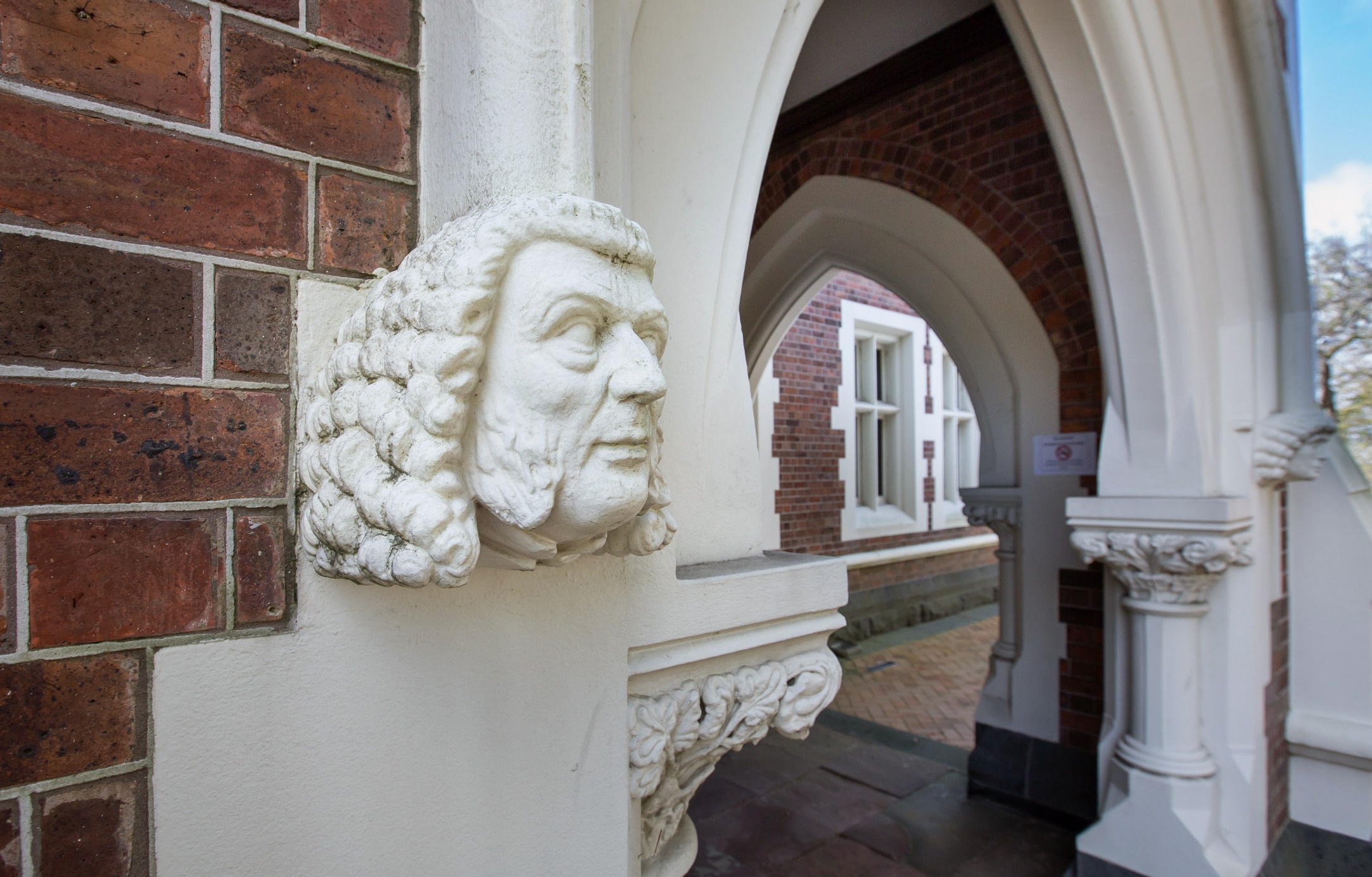 LLB(Hons) ELIGIBILITY
Students must have completed ALL Part II Law courses
Students with a 75% average or more over ALL law courses will be invited to transfer to the honours programme

Students who do not get into Honours by invitation at the end of Part II may apply in subsequent years.
Additional 60 points: Students must meet the honours grade requirement and seminar spaces are subject to availability.
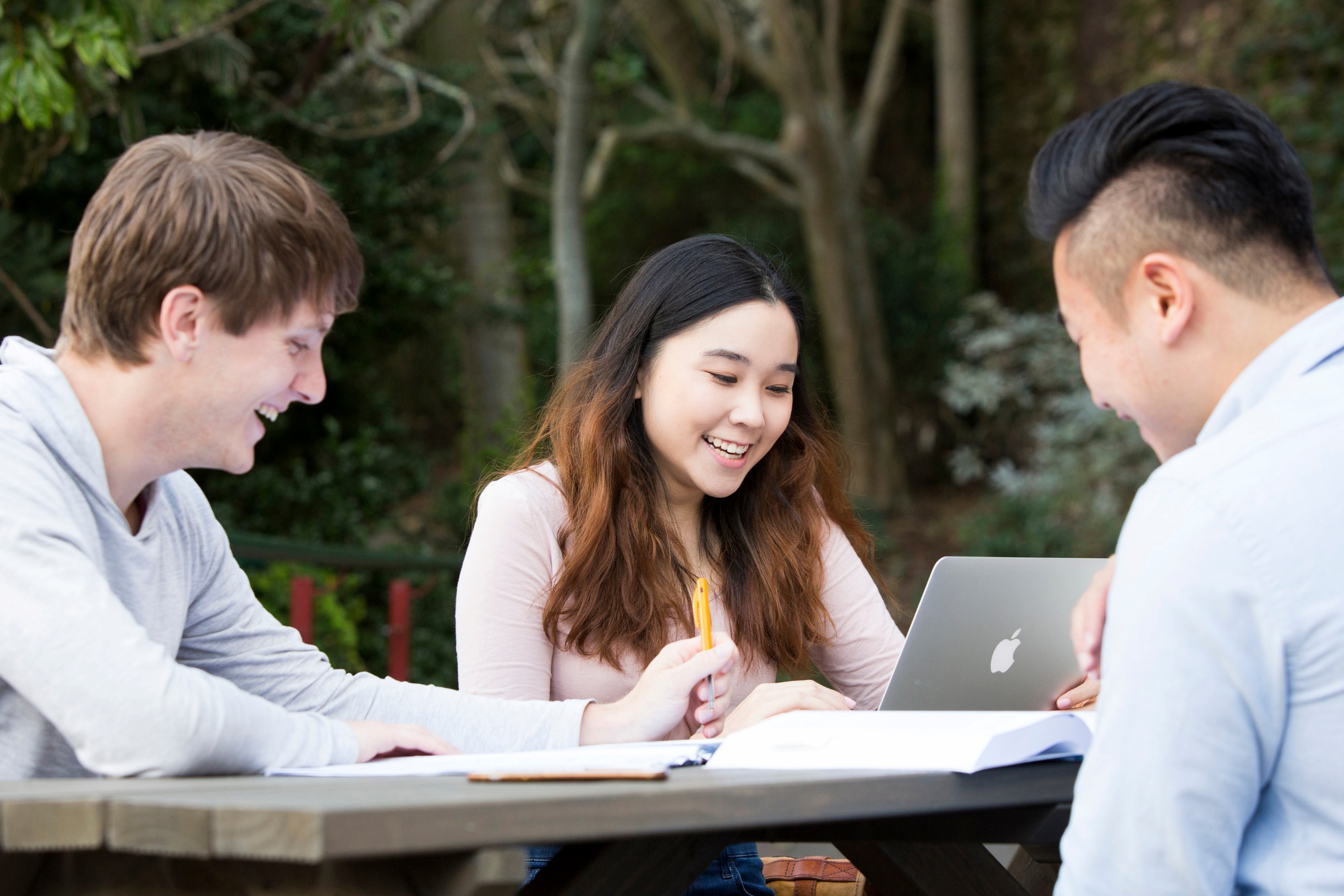 AEGROTAT & COMPASSIONATE CONSIDERATION
Exam preparation or exam performance impacted due to extenuating circumstances
Sit the exam if you are physically able to
See a doctor on the day of the exam if applying for consideration of exam performance
Within 7 days after the exam submit your application online
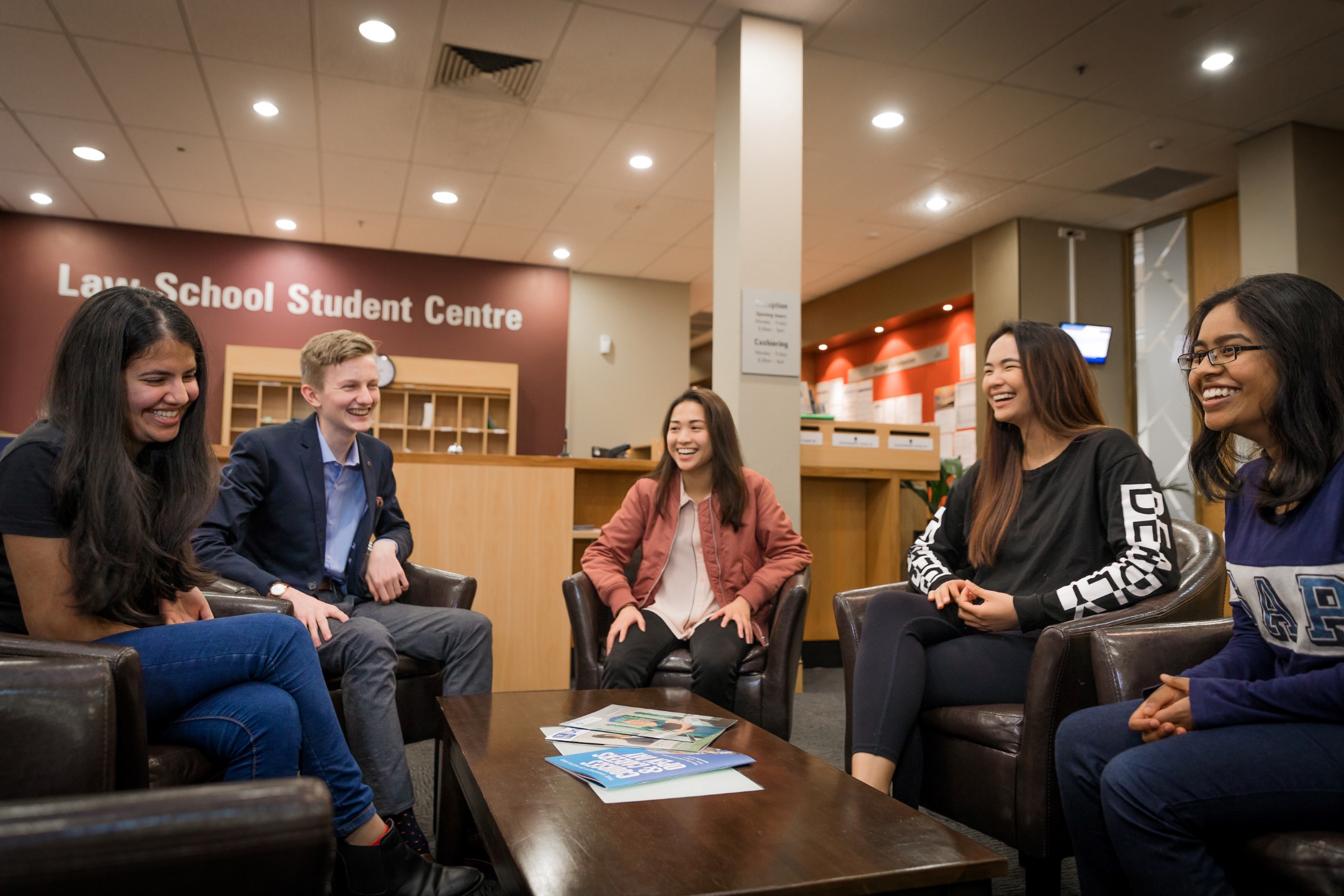 LLB PART II-IV STUDENTS’ CONTACT:
Emily McGowan
Student Academic & Support Adviser (Undergraduate & Equity)
Law Student Centre 
Level 2, 1-11 Short Street
Phone: +64 9 923 7939
Email: e.mcgowan@auckland.ac.nz  undergradlaw@auckland.ac.nz
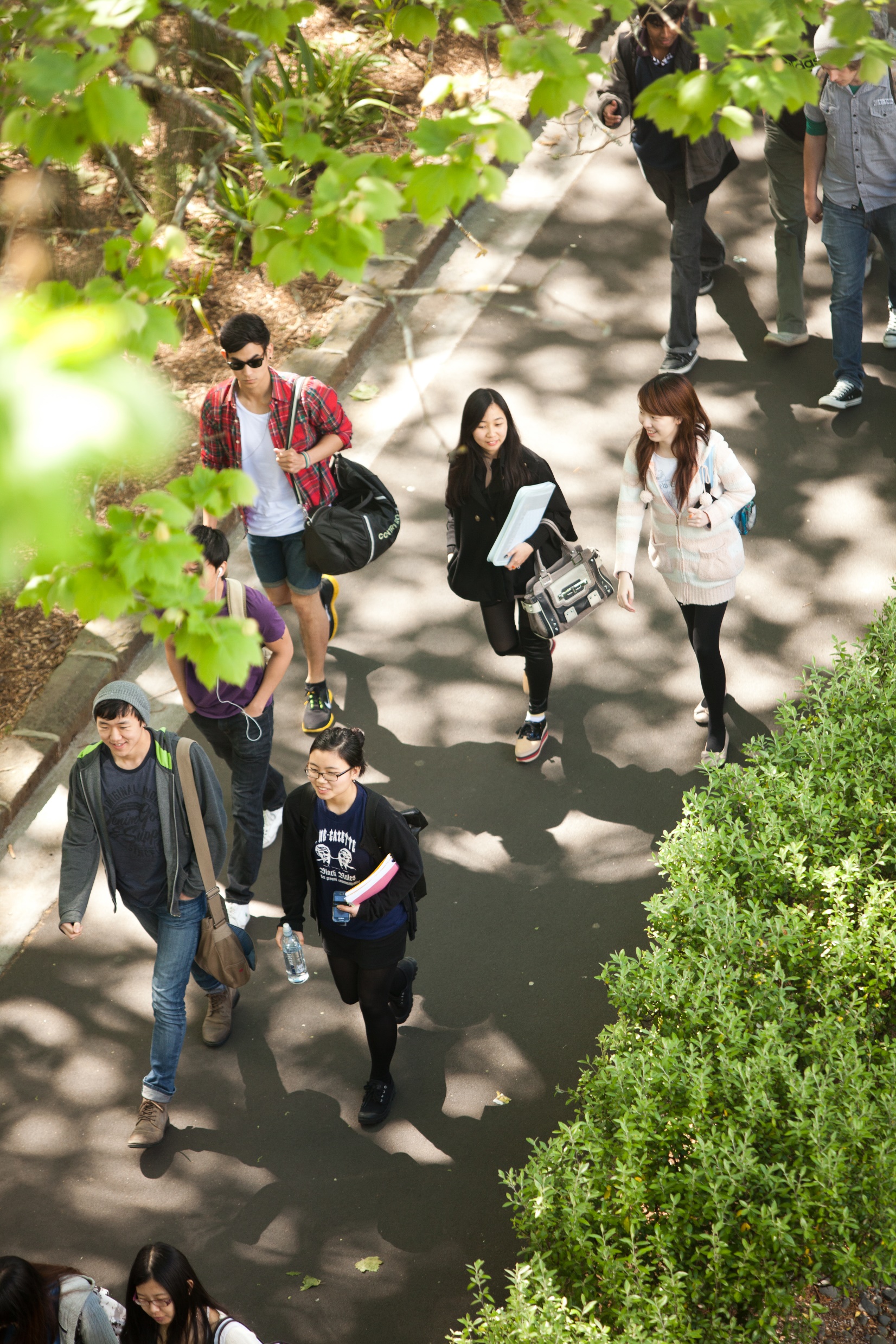 If
CHILD CARE COMMITMENTS?

You can apply ahead of the general sign up for specific tutorial sessions 
We will make every effort to accommodate your requests – although this may not always be workable


Contact either :
Dr Suranjika Tittawella (s.Tittawella@auckland ac.nz)
Emily McGowan (e.mcgowan@Auckland.ac.nz)